Warum töten wir Menschen, die Menschen töten, um zu zeigen, dass es unrecht ist, ein Leben zu nehmen?
Die Todesstrafe
Kann sie gerechtfertigt werden?
Fragen
: Ist sie gerecht?
: Ist sie ein starkes Abschreckungsmittel?
: Ist die Todesstrafe ein Abschreckungsmittel Terrorismus?
: Ist sie nötig als Mittel gegen die Drogenskriminalität?
: Ist sie das Risiko wert, Unschuldige hinzurichten?
: Will die Mehrheit der Bevölkerung die Todesstrafe haben?
: Welche Kostenargumente gibt es?
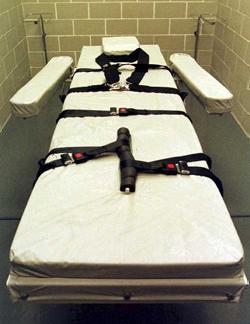 Ist sie gerecht?
Die Todesstrafe stärkt doch den Respekt vor menschlichem Leben. Sie ist gerecht. Sie ist die angemessene Antwort auf besonders grausame Verbrechen. Mörder “verdienen” die Todesstrafe.
Wie kann das Töten eines Menschen den Respekt vor dem Leben fördern? Der Staat darf sich nicht mit Mördern auf eine Stufe stellen und ihrem schlechten Beispiel folgen. Wenn der Staat tötet, zeigt er, dass er das Töten unter gewissen Umständen durchaus billigt. Sie schürt ein Klima der Rache und Brutalität.
Is it justified?
How can the killing of a person strengthen respect for life? The state  should not put itself on par with murderers and follow their bad example. When the state kills, it shows that it approves killing under certain circumstances. It encourages a climate of revenge and brutality.
The death penalty  strengthens respect for human life. It is fair. It’s the appropriate answer to especially cruel and dreadful crimes. Murderers “earn” the death penalty.
Ist sie ein starkes Abschreckungsmittel?
Die Todesstrafe ist abschreckender als jede andere Strafe. Wenn die Todesstrafe abgeschafft wird, steigt die Kriminalitätsrate. Niemand will hingerichtet werden.

The death penalty is more threatening than any other punishment. If the death penalty gets removed, the crime rate increases. No-one wants to get executed.
Zuverlässige Studien beweisen, dass kein Staat plötzliche und drastische Steigerung der Kriminalitätsrate hat, wenn er die Todesstrafe abschafft. In Kanada ist die Rate der Tötungsdelikte zurückgegangen, während sie in Amerika in Bundesstaaten mit Todesstrafe auf viel höherem Niveau stagniert oder zunimmt.

Reliable studies show, that no state has a drastic increase in crime rates, when it removes the death penalty. In Canada  homicide rate has reduced, while it’s stagnated at a much higher level or even increased in states in America which still have the death penalty.
Is it a strong deterrent?
The death penalty is more threatening than any other punishment. If the death penalty gets removed, the crime rate increases. No-one wants to get executed.
Reliable studies show, that no state has a drastic increase in crime rates, when it removes the death penalty. In Canada  homicide rate has reduced, while it’s stagnated at a much higher level or even increased in states in America which still have the death penalty.
Ist sie nötig als Mittel gegen politisch motivierte Gewalt oder Terrorismus?
Die Todesstrafe wird als Mittel gegen Terrorakte und politisch motivierte Gewalt benötigt. Sie ist nötig, um die Sicherheit eines Landes aufrechtzuerhalten.
Für die Terroristen sind Hinrichtungen keine Abschreckung, sondern eher ein Anreiz, weil sie bereit sind, ihr Leben zu opfern. Statt Gewalt zu verhindern, werden Hinrichtungen vielmehr als Rechtfertigung für Vergeltungsmaβnahmen und damit für noch mehr Gewalt benutzt.
It is a necessary means against political motivated violence or terrorism?
The death penalty is used as a means against terror acts and politically motivated violence. It is necessary, in order to maintain the security of a country.
For terrorists executions are not a deterrent, but rather an incentive, because they are prepared to give their life. Instead of preventing violence, executions are used much more as justification for retaliatory measures and therefore for even more violence.
Hilft sie mit dem Krieg gegen Drogenhandel?
Kein Hinweis zeigt, dass die Todesstrafe Drogenhandel oder Drogenmissbrauch reduziert. Auβerdem besteht das Risiko, dass kleine Drogendealer oder Abhängige ihr Leben verlieren, während die eigentlichen Drahtzieher des Drogenhandels der Verhaftung und Bestrafung entgehen. Das ist nicht gerecht. Die Regierung muss eine andere Lösung zu diesem Problem finden.
Die Todesstrafe hilft, die Drogenkriminalität einzuschränken. Deshalb kann sie die Bewölkerung vor den Drogen schützen
Is it helping with the fight against drug trafficing?
No evidence shows, that the death penalty reduces drug trafficking or drug abuse. Furthermore there’s the risk, that small drug dealers or addicts lose their lives, while the real masterminds behind the drug trade escape arrest and punishment. That is not fair. The government must find another solution to this problem.
The death penalty helps to reduce drug crime. Therefore it can protect the population from drugs.
Ist sie das Risiko wert, einen Unschuldigen hinzurichten?
Ja. Die Mehrheit der Hingerichteten  sind gerechtfertigt , und unrechte Ergebnisse sind wirklich selten. Auβerdem gibt es einen langen Einspruchvorgang für die Menschen in der Todeszelle, deshalb muss das Beweismaterial gegen den Angeklagten sehr stark sein.

The majority of prosecutions are fair, and wrongful outcomes are truly rare. Furthermore there is a long appeal process for people on death row, therefore the evidence against the accused must be very strong.
Auf keinen Fall! Kein Rechtsystem ist unfehlbar und wenn es die Todesstrafe gibt, besteht das Risiko Unschuldige hinzurichten, und ein vollstrecktes Todesurteil kann nicht revidiert werden. Seit 1973 sind 138 unschuldige Menschen in Amerika hingerichtet worden.

Absolutely not!  No justice system is infallible, and when there’s the death penalty there’s the risk of killing innocent people, and a  carried out death sentence cannot be reversed. Since 1973 138 innocent people have been executed in America.
Is it worth the risk to put an innocent man to death ?
The majority of prosecutions are fair, and wrongful outcomes are truly rare. Furthermore there is a long appeal process for people on death row, therefore the evidence against the accused must be very strong.
Absolutely not!  No justice system is infallible, and when there’s the death penalty there’s the risk of killing innocent people, and a  carried out death sentence cannot be reversed. Since 1973 138 innocent people have been executed in America.
Haben die Vorurteile einen Einfluβ auf die Wahrscheinlichkeit, die Todesstrafe zu bekommen?
Nein. Unsere Rechtssystem ist gleich und gerecht, und man wird nur von seinen Taten beurteilt.

No. Our justice system is just and fair, and you’re judged only by your actions.
Leider ja. Kein Strafrechtssystem ist in der Lage, in allen Fällen gleich und gerecht zu entscheiden, wer leben darf und wer sterben soll. Die Todesstrafe wird öfter gegen Arme und Angehörige unterpriviligierter Bevölkerungsgruppen verhängt, die sich keine qualifizierten Rechtanwälte leisten können. Es gibt auch die Gefahr des politischen Missbrauchs der Todesstrafe überall auf der Welt.

Unfortunately yes. No justice system is  in the position to decide fairly and justly in all cases who should live and who should die. Capital punishment is used  more often against poor and underprivileged  members of the population, who cannot afford a qualified lawyer. There’s also the danger of political  misuse of the death penalty around the world.
Do our prejudices influence the death penalty conviction?
No. Our justice system is just and fair, and you’re judged only by your actions.
Unfortunately yes. No justice system is  in the position to decide fairly and justly in all cases who should live and who should die. Capital punishment is used  more often against poor and underprivileged  members of the population, who cannot afford a qualified lawyer. There’s also the danger of political  misuse of the death penalty around the world.
Will die Mehrheit die Todesstrafe haben?
Ja. Die Bevölkerung befürwortet die Anwendung der Todesstrafe. In Amerika wollen 65% der Menschen die Hinrichtungen behalten.

Yes. The population supports  the application of the death penalty. In America 65% of people want to keep executions.
Die Volksmeinung der Todesstrafe kann auf mangelndem Wissen oder auf starken Emotionen basiert werden. Auβerdem kann eine mehrheitliche Zustimmung der Bevölkerung die Todesstrafe nicht legitimieren. Die Sklaverei war einmal legal und wurde von weiten Kreisen akzeptiert.

Popular opinion on the death penalty can be based on lack of knowledge or strong emotions.  Furthermore a majority approval of the population cannot legitimise the death penalty. Slavery was once legal and was accepted  by wide circles.
Do the majority want to have the death penalty?
Yes. The population supports  the application of the death penalty. In America 65% of people want to keep executions.
Popular opinion on the death penalty can be based on lack of knowledge or strong emotions.  Furthermore a majority approval of the population cannot legitimise the death penalty. Slavery was once legal and was accepted  by wide circles.
Welche Kostenargumente gibt es?
Die Hinrichtung eines Mörders ist doch billiger als die langjährige Unterbringung in einem Gefängnis.
Das Kostenargument ist falsch. Schätzungen sind, dass ein Todesstrafenfall in Texas, USA von der Verurteilung bis zur Hinrichtung durchschnittlich 2,3 Millionen Dollar kostet, während eine lebenslange Haftstrafe nur 600 000 Dollar kostet.
Finanzielle Erwägungen dürfen keine Rolle spielen, wenn es eine Frage von Menschenleben ist.
What financial argument are there?
.

The execution of a murderer is surely cheaper than lifelong  imprisonment.
The financial argument is false.  Estimates are that a death penalty case in Texas, USA costs  on average from sentencing to execution  $2.3 million, while  a life sentence costs only $600000
Financial reasons should not play a  part when it is a question of a persons’ life.
Zum Abschluss...
PRO:
KONTRA:

Sie ist barbarisch!
Sie ist keine Abschreckung!
Was denken Sie?